Правилна исхранаНаставник Саша
Зашто је важна правилна исхрана?
Правилна и здрава исхрана омогућава потпун психички и физички развој деце и одраслих.
	Савремена медицина је установила да неправилна исхрана доводи до многих обољења, а пре свега недовољан унос појединих намирница, оних које су богате витаминима и минералима.
	Због брзог начина живота деца су све више изложена храни која је неадекватна за њих због велике количине масти (брза храна, пржена храна, лисната теста, грицкалице) и простих шећера (слаткиши, кексеви, газирани и негазирани сокови)
Намирнице и њихове хранљиве материје
Штетност шећера и масти
Шећер најбрже производи енергију и масноћу, али та енергија кратко траје па особа брзо опет осети глад. Претерано конзумирање шећера доводи до гојазности, каријеса, до високог крвног притиска...
Маст и масноће обезбеђују масне киселине неопходне за раст и енергију, међутим претерано конзумирање доводи до стварања сала, изазивају гојазност, кардиоваскуларне проблеме, мождани удар, рак.
Кажу да 1 грам масноће обично траје:
на тањиру 3 секунде
у  устима 30 секунди
у  стомаку 30 минута
у  артеријама 30 година

Најчешћи поремећаји у исхрани су: 
анорексија, булимија и преједење.
Анорексија
Анорексија је психијатријско обољење са највећом стопом смртности.
	Особе које болују од анорексије имају искривљену слику о свом изгледу, доживљавају се као изразито дебели и од анорексије болују и женска и мушка популација.
	Болест настаје неприметно, временом се унос хране смањује и по врсти и по количини. Ако се не лечи на време, анорексија бива праћена драстичним смањењем телесне тежине, долази до поремећаја и психичког и физичког здравља, отказују органи и, не ретко, наступа смрт. 
	Здравствене последице које настају услед анорексије су: оштећење срчаног мишића, остеопороза, губитак мишићне масе, перутава кожа, губитак косе, поремећај рада бубрега...
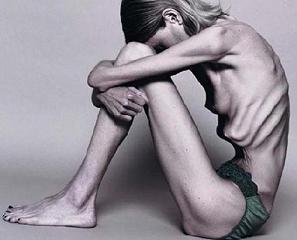 Булимија
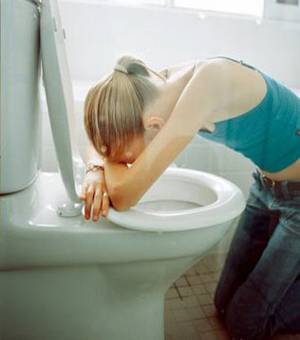 Особе које пате од булимије стално брину о телесној тежини, често се преједу, а потом, због осећаја кривице због уноса хране, прибегавају чишћењу организма насилним повраћањем, употребом лаксатива и накнадним гладовањем.
	Здравствене последице изазване булимијом су: пад калијума и поремећај рада срца, болести желуца, губитак глеђи зуба, дијареја..
Преједање
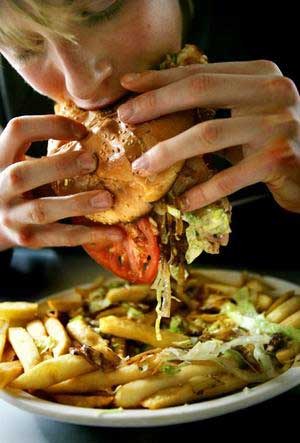 Преједање је све више присутан поремећај исхране, праћен епизодама које трају по неколико сати, а када особа има потребу да унесе велику количину хране. 
Особе које пате од овог поремећаја често су и саме свесне проблема па, не ретко, затраже помоћ на време.
	Здравствене промене до којих доводи преједање су: поремећај нивоа холестерола, висок крвни притисак, болести жучи, шећерна болест...